MUSIC LESSON
What is the most powerful instrument everyone has?
Your voice
Does anyone have a favourite rapper?
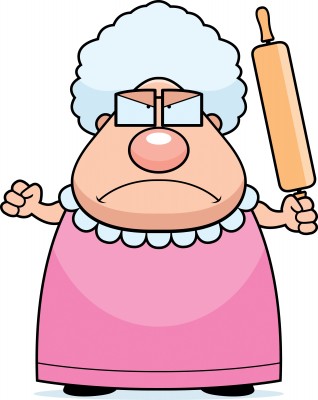 My favourite rapper is my grandma.
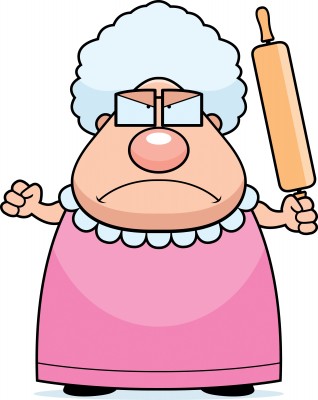 THE GRANDMA RAP
Grandma, Grandma, sick in bed,
She called for the doctor and the doctor said,
Grandma, Grandma, you ain’t sick;
All you need is a walking stick.
VERSE 1
And an up, shake, shake, shake, shakerdy, shake,
And a down, shake, shake, shake, shakerdy, shake,
And an up, shake, shake, shake, shakerdy, shake,
And a down, shake, shake, shake, shakerdy, shake,
VERSE 2
To the back, to the front, to the s-s-side,
To the back, to the front, to the s-s-side’
She never went to college, she never went to school,
But I bet your bottom dollar she can wriggle like a fool
VERSE 3
Now try adding some percussion. Find some objects around your house that you could use as a drum, or something to make a shaking sound. Use your imagination!

You could then try adding a dance to it.

You could teach it to your family members and get them to join in and ask someone to take a video of you. If you do, send it to msmunroesclass@gmail.com so that I can see your creation!